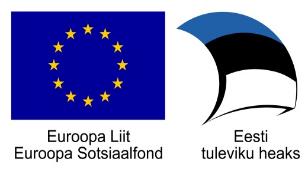 Meetme tegevus „Ennetav ja turvaline elukeskkond“
2023
Kohalik omavalitsus turvalise elukeskkonna loojana: turvalisuse kavandamine ja võimekuse arendamine
Korrakaitse- ja kriminaalpoliitika osakond
Millist kasu näete kohaliku tasandi turvalisuse nõukogude kontseptsiooni  loomisel?
Erinevate valdkondade sidususe loomine
Tegevuse selgus ja eesmärgistatus
Parima praktika jagamine
Konkreetsed ülesanded ja tööriistad
Ühine tegevuste alus, rollide jaotus
Reageerimiselt ennetusele suurem rõhk
Eesmärk:Kohalik omavalitsus on turvalisust toetava elukeskkonna põhisuunaja
Millist probleemi lahendame
[Speaker Notes: Kogukonnakeskse lähenemise põhirõhk on tasakaalustatud koostööl riigiasutuste, kohalike omavalitsuste, erasektori ja erinevate kodanikuühenduste ja inimeste vahel.STAK-i üks olulisi tegevus suundi on: Kujundada kohalikust omavalitsusest turvalisust toetava elukeskkonna
põhisuunaja. 
Selle toetamiseks pakub Siseministeerium järgnevatel aastatel KOV-idele võimaluse osaleda tegevustes, mille eesmärk on muuta turvalisuse valdkonna kavandamine tõhusamaks. ESF kaudu on aastani 2027 planeeritud 3,1 miljonit, millest toetatakse KOV-e - koolitused, nõustamine, heade kogemuste jagamine, uute sekkumiste ja töövahendite kohaldamine ning nende kasutuselevõtu rahastamine.]
Kuidas me seda lahendame
Turvaline ja ennetav elukeskkond
[Speaker Notes: Laste juhtumikorralduse mudeli arendamine ja rakendamine
Toetatava tegevuse tulemusena arendatakse ja viiakse ellu väljatöötatud juhtumikorralduse mudeli alusel tegevus, mis on suunatud lastele, kellel esineb keskmise ja kõrge tasemega riskikäitumist. 
Juhtumikorralduse mudel aitab kohalikus omavalitsuses lastega töötavatel spetsialistidel paremini planeerida ja korraldada juhtumitööd võrgustikus.  Selle tulemusena jõuavad vajalikud teenused ja abi riskis olevatele noortele ja nende peredele süsteemsemalt ning kiiremini. 
Ennetuskoolitused
Ennetuskoolitused aitavad kujundada ühtset arusaama ennetusest, edendada tõenduspõhiste meetodite kasutamist, võimestada kohalikku tasandit ja toetada nende tööd ning tõhustada erinevate osapoolte ja tasandite vahelist koostööd. 
Alkoholiga seotud kahjude ja riskikäitumise vähendamise kompetentsi loomine ja koolituste elluviimine Sekkumisprogrammi eesmärk on võimestada ja toetada kohalikku tasandit alkoholi ja narkootikumidega seotud kahjude ennetamisel ja vähendamisel erinevates keskkondades (avalik ruum ja avalikud üritused) ning töötada selleks välja süsteemne, pikaajalise mõjuga tulemuslik sekkumisprogramm. Sekkumisprogrammiga tõhustatakse erinevate osapoolte ja tasandite vahelist koostööd, paraneb selgus vastutuses ja rollides ning arendatakse kompetentse läbi koolituste ja järelevalve.
Kohaliku tasandi võrgustikutöö edendamine turvalisuse suurendamisel
Tegevuse tulemusena on kohalikes omavalitsustes koostöös, eeskätt turvalisuse valdkonna tegevustes kasutusele võetud turvalisuse tegevusmudel, võrgustikutöö ning valdkondadeülese ennetustöö põhimõtted. Ühiselt langetatud juhtimisotsused soodustavad turvalisuse küsimuste lahendamist, sealhulgas kohalikul tasandil turvalise elukeskkonna kujundamist ning riskirühma isikute ja perede probleemide kindlakstegemist. Eesmärgiks on  vähendada riskikäitumist ja sellest tulenevaid kulusid, noorte korduvate rikkumiste toimepanemise tõenäosust ning minimiseerida pikemaajaliste negatiivste tagajärgede saabumist noorte,  tema pere ja kogukonnale laiemalt.]
Toetavad tegevused, mis loovad  KOV-ile tööriistad ja toetavad neid tegevuste elluviimisel
Kohalik omavalitsus



Turvalisuse tegevusmudeli rakendamine:
Tegevuskava koostamine
Heade kogemuste vahetamine
Üleriigilised tegevused võrgustikutöö edendamiseks ja heade kogemuste vahetamiseks
Maakonna tasandil võrgustikutöö edendamine, piloot KOV-i nõustamine ja kogemuste tutvustamine maakonna teistele KOV-idele
TAI: 
Ennetuskoolitused
TAI : 
STAD
SKA: 
Laste juhtumikorraldusmudel
[Speaker Notes: Siseministeeriumi toetatavad tegevused näevad ette, et KOV on valmis võtma kasutusele turvalisuse tegevusmudeli. Soovitused on abiks valla või linna arengukava koostamisel ja elluviimisel, samuti valdkondlike tegevuskavade koostamisel ja teostamisel ning partnerite kaasamisel eri asutustest ja kogukondadest. Tegemist on üldiste põhimõtetega, mis vajavad kohaldamist vastavalt iga omavalitsuse eripärale ja võimekusele. Turvalisuse tegevusmudeli rakendamiseks valib SIM igal aastal kuni neli uut KOV-i, keda vastavalt selle kasutuselevõtuks toetakse. KOV-ide valiku kriteeriumid töötatakse välja koos MTN-iga.
KOOLITUSED: Viiakse läbi TAI poolt ennetuskoolitused, et ühtlustada kohaliku tasandi võrgustiku ja juhtrühma liikmete arusaamu ennetusest ning suurendada oskusi tulemuslikke tegevusi planeerida ja ellu viia. Viiakse läbi TAI poolt STAD-metoodika koolitused alkoholiga seotud kahjude ja riskikäitumise vähendamiseks. Toimuvad SKA poot laste juhtumikorralduse mudeli koolitused, mille tulemusel suurenevad teadmised ja oskused, kuidas abi vajavaid lapsi parimal moel toetada. 
ÜLERIIGLINE JA MAAKONDLIK TASAND: SIM eestvedamisel jätkatakse maakondliku tasandi võrgustikutöö arendamise ja toetamisega - vahetatakse maakonna ja KOV-i tegevusi ja partnerite parimaid tavasid ning suurendatakse pädevust. Maakonna tasand tetab KOVI, l’bi MARO ja MTN-i]
Meetme alategevused
PARTNERID:
SKA
TAI
TAI
MARO-d
KOV-id
Meetme alategevus 2.4 „ KOV võrgustikutöö edendamine turvalisuse suurendamiseks“
Arenguprogrammi ajaline vaade/maakondade hõlmatus
Küsimus: Millistele teemafookustele keskenduda perioodil, kui
maakonna KOV ei ole veel arenguprogrammi piloodis
10
Arenguprogrammi tulemused
11
Avalik konkurss
KOV turvalisuse arenguprogrammi pilooti soovime :
nii keskmiselt toimekaid kui
 toetamist vajavaid kohalikke omavalitsusi.

Oluline välja tuua arenguvajadused ja kuidas arenguprogramm neid saavutada aitab.
Kõik KOV-id saavad taotluse esitada
Maakonna KOV-id võivad soovi korral teha kokkuleppe kandideeriva KOV-i osas.
Mõju on ulatuslikum, kui igast maakonnast KOV osaleb arenguprogrammis.
12